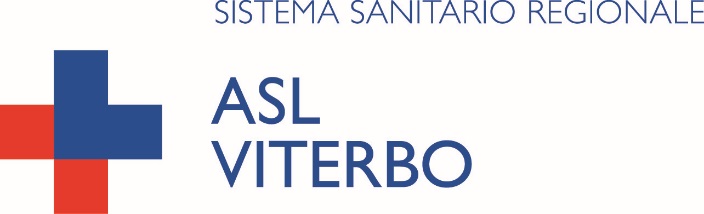 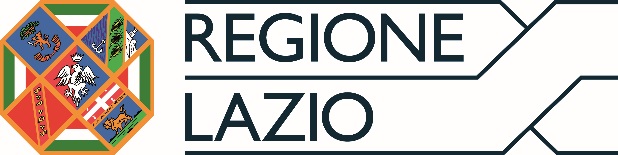 ASPETTI ESSENZIALI DELLA EPIDEMIA DA CORONAVIRUS
UNITA’ DI CRISI DELLA ASL VT
Referente ASL VT
Dr.ssa  Silvia Aquilani
Definizione delle tipologie dei casi  -caso sospetto
Persona con infezione respiratoria acuta (insorgenza improvvisa di almeno uno dei seguenti sintomi : febbre, tosse,dispnea) che ha richiesto o meno un ricovero in  ospedale e che nei 
   14 giorni precedenti la sintomatologia , ha soddisfatto almeno una    
   delle seguenti  condizioni  : 
   storia di viaggi o residenza in Cina o in zone segnalate dal Ministero 
      della salute come a rischio  oppure 
   ha avuto un contatto stretto con un caso probabile o confermato       
   da SARS-CoV-2 – oppure 
   ha lavorato o ha frequentato una struttura sanitaria dove sono stati   ricoverati pazienti con infezione da SARS-CoV-2
Definizione delle tipologie dei casi  -caso probabile
Un caso sospetto il cui risultato del test per SARS-CoV2 è DUBBIO O INCONCLUDENTE utilizzando protocolli specifici di Real Time PCR per SARS-CoV2 presso laboratori di riferimento Regionali individuati o E’ POSITIVO UTILIZZANDO UN TEST PAN-CORONAVIRUS
Definizione delle tipologie dei casi  -caso CONFERMATO
UN CASO CON UNA CONFERMA DI LABORATORIO EFFETTUATA PRESSO IL LABORATORIO DI RIFERIMENTO DELL’ISTITUTO SUPERIORE DI SANITA’ PER INFEZIONE DA SARS-Cov-2, indipendentemente dai segni e dai sintomi clinici
Contatto stretto
OPERATORE SANITARIO O ALTRA PERSONA IMPIEGATA NELLA ASSISTENZA  DI UN CASO SOSPETTO O CONFERMATO DI COVID-19, O  PERSONALE DI LABORATORIOADDETTO AL TRATTAMENTO DI CAMPIONI SARS-Cov-2
Essere stato a stretto contatto(faccia a faccia) o nello stesso ambiente chiuso con un caso sospetto o confermato di COVID 2
VIVERE NELLA STESSA CASA DI UN CASO SOSPETTO O CONFERMATO DI COVID 19
avere viaggiato in aereo nella stessa fila o nelle due file antecedenti o successive di un caso sospetto o confermato di covid-19,compagni di viaggio o persone addette all’assistenza e membri dell’equipaggio addetti alla sezione dell’aereo dove il caso indice era seduto( qualora il caso indice abbia una sintomatologia grave od abbia effettuato spostamenti all’interno dell’aereo indicando una maggiore esposizione dei passeggeri, considerare come contatti stretti tutti i passeggeri seduti nella stessa sezione dell’ aereo o in tutto l’aereo. ( il collegamento epidemiologico può essere avvenuto entro un periodo di 14 gg prima o dopo la manifestazione della malattia nel caso in esame)
Schema di comportamento operativo
zona rossa
Contatto caso
no
no
fine
SI
SI
Hai sintomi
Isolamento domiciliare 
Monitorato per 14 gg
No
si
Test diagnostico-
 valutazione clinica